Welcome!
ATRIO Health Plans presentation will begin shortly
Presented by: [Agent Name] 
[Enter Title]
Confidential- Not Intended for Distribution
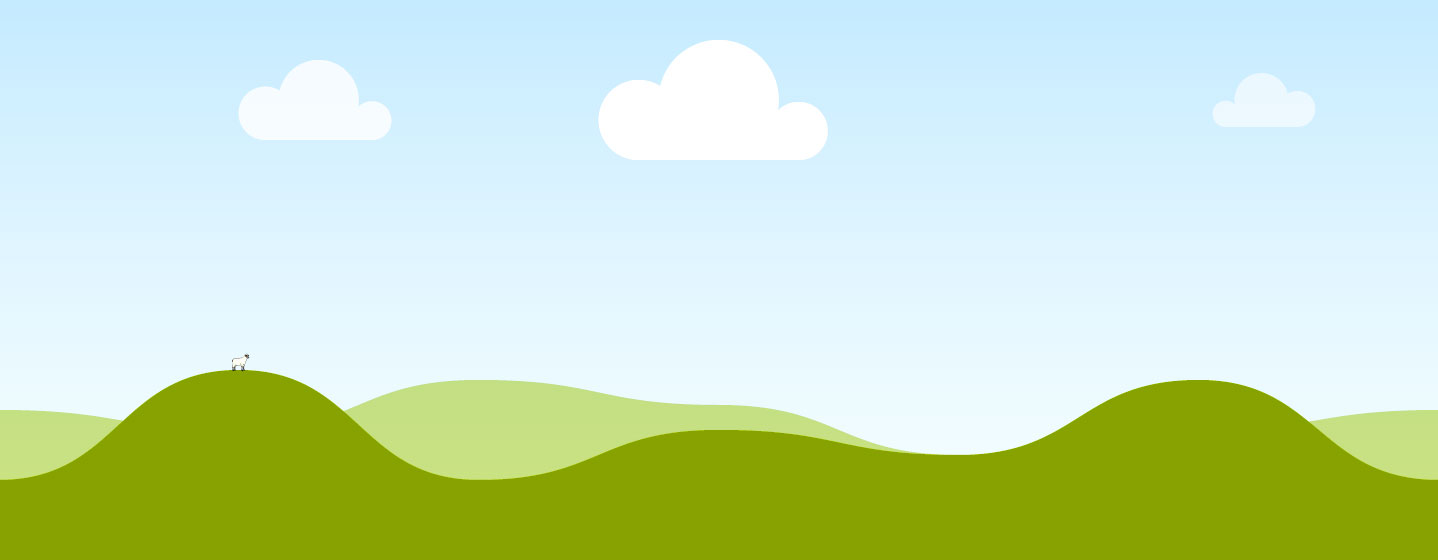 I’m here for you!
Confidential - Not Intended for Distribution
Agenda
Confidential - Not Intended for Distribution
Welcome to ATRIO
Your ATRIO Medicare Advantage plan has you covered.
Part A 
Hospital care
Part B
Doctor visits
Part C
Combines Part A (hospital insurance) and Part B (medical insurance) in one plan. 
Some plans may include Prescription drug coverage and may offer additional benefits not provided by Original Medicare
Confidential - Not Intended for Distribution
Will be shipped separately from Welcome Packet
Flex Card plan benefits information (dental, fitness, OTC, chiropractic, acupuncture, naturopathy.
How-to use guide
Specific Plan Information
Quick Start Reference Guide 
Member ID card
Accessing the member portal 
Extra Benefit Information 
Preventative Services and Assistance Selecting a Primary Care Provider
Visit local office
Contact Member Services with questions on your Plan Benefits, claims, Lost/Stolen Member ID or Flex Cards, Provider Search, Pharmacy Team Assistance plus more! Open daily, 8:00 a.m. - 8:00 p.m. PST.  1-877-672-8620 (TTY 711) 
Use the Chat function to speak with an ATRIO Member Services Representative, at atriohp.com. Mon-Fri, 8:30am-5:00 p.m. PST.
Email ATRIO Member Services at CustomerService@atriohp.com
Member Experience
Welcome Packet
Local Support
Flex Card
Confidential - Not Intended for Distribution
Member Experience
Member ID Card 
This card will contain all your member information, including important numbers (i.e., Member Services contact information). Use this card for your doctors, hospitals, hearing, vision, and pharmacy visits.
Flex Card Visa Debit Card (no pin)
Your ATRIO Flex Card will be pre-loaded with allowances for dental, fitness, OTC and routine chiropractic/acupuncture/naturopathy services.
*Allowances and benefit periods vary by plan.
Confidential - Not Intended for Distribution
Your 2025 Benefits
Confidential - Not Intended for Distribution
Top plan benefits
Ambulatory Surgery Center Services
Monthly premium 
$0 - $116
Ambulance
 (air & ground)
Annual Wellness Visit
$0 copay
In-Network:
PCP and Specialist Services
$0-$45
Emergency and Urgent Care Services
Diagnostic Tests
Lab, X-Rays and Radiology Services
Worldwide Emergency 
(Most plans)
Inpatient & Outpatient Hospital Care
Confidential - Not Intended for Distribution
*Copays, on medical services vary by plan.
Top plan benefits
Use your Flex Card: a special debit card preloaded with dollars for Dental, Fitness, OTC, and routine Alternative Therapies such as Chiropractic, Acupuncture, and Naturopathy services. No limitations on Network Providers, you choose your provider of choice on these services.
Your plan may include:
$0 for up to 2 meals per days for 14 days delivered after a qualifying event through Moms Meals
Dental Benefits
$400-$1,600 annual allowance on Dental benefits (allowances added every 3 or 6 months depending on plan choice). No rollover to the next benefit period.
Routine vision benefits 
$0 annual eye exam and $150-$200 eyewear (frames and lenses) allowance using the VSP Advantage Network
Fitness Benefit 
$175-$300 annual allowance every 6 months or annual for gym membership and fitness classes.
$0 annual hearing exam and discounts on hearing aids through Amplifon
Personal Emergency Response System (PERS) 
Wearable medical alert system and monitoring through LifeStation. Wearables include wristwatch option with heart monitor and step counter (Not included in all plans)
OTC 
$30-$150 quarterly allowance on your Flex card per benefit period to send on select health-related OTC items. Order items online, on the app, or purchase in-store at participating retailers.
$0 for 12 or 24 one-way rides to plan-approved health-related locations through SafeRide (Not included in all plans)
Routine Alternative Therapies (Chiropractic, Acupuncture, and Naturopathy) $100-$300 allowance every 6 months.
*Allowances on Extra Benefits vary by plan.
*Allowances and benefit periods vary by plan.
Confidential - Not Intended for Distribution
Flex Card
Explore your plan benefits online, anytime by visiting and or downloading these applications.
Using your Flex Card
Visit mybenefitscenter.com to view all benefit balances.
Swipe your Flex Card like a credit card to pay for your, Dental, Fitness, OTC, Routine Chiropractic, Acupuncture and Naturopathy Services.
Every time you use the Flex Card, the amount used will be deducted from your allowance.
View the OTC Catalog on the “Extra Benefits” page on atriohp.com or in your myATRIO portal.
To view your Flex Card balance, report a lost card, request a new card, or have other questions about the Flex Card benefit, call 1-800-371-2119 (TTY 711), Monday-Friday, 8 a.m. to 11 p.m. EST. Or visit your myATRIO member portal and click on the “Check my Balances” tile.
Download the OTC Network application on your phone to view: 
Search approved Retail locations 
OTC Balances 
Scan items to identify approved OTC items
Confidential - Not Intended for Distribution
Prescription Drug Coverage
Prescription Drug Coverage
Understanding Medicare drug payment stages
Your prescription drug costs change during the year, depending on which payment stage you are in. The payment stages start over on January 1 includingthe annual deductible stage and the dollar limits in each stage may change each year. The coverage limits are determined by benchmarks set by the Centers for Medicare & Medicaid Services (CMS).
Confidential - Not Intended for Distribution
Your Pharmacy Benefit
Your plan may include:
Some plans have a Part D Deductible, check your Summary of Benefits or EOC to see if your plan has a deductible.
$0 copay for all prescription drugs on the plan’s Drug List (Tier 1 & 6)
Pick up in-store at an in-network pharmacy or choose home delivery for convenient delivery right to you
Manage your prescriptions online
Visit atriohp.com and go to the Members tile drop-down and select Find a Drug for more information.
$35 for 30-day supply of each insulin product, no matter what cost-sharing tier it is on, even if you have not paid your deductible
Confidential - Not Intended for Distribution
Prescription Drug Coverage
Medicare Prescription Payment Plan Program (M3P/MPPP)
How it works
All members with plans that include Part D (Rx) coverage are eligible to opt-in to the M3P program

Members have the option to opt-in or opt-out of the M3P program at any time

Members with high prescription costs are likely to benefit the most from the M3P program] [Members with prescription drug costs that total the annual maximum out-of-pocket of $2,000 or more in prior years benefit the most from the M3P program

Members who enroll and qualify in the M3P program, will pay $0 to the pharmacy for covered Part D drugs 

Members will then be billed monthly by ATRIO Health Plans for the cost of their prescriptions. Calculations for monthly payments are based on the annual $2,000 out-of-pocket maximum as well as prescription costs incurred each prior month.
If you get Extra Help from Medicare with your Part D costs, you will be eligible for this program
Confidential - Not Intended for Distribution
Prescription Drug Coverage
How to Save Money on Drug Costs
Switch to a Formulary Drug or cheaper alternatives 
Speak to an ATRIO Pharmacy Team Representative to see if a cheaper formulary alternative is available for you
Apply for “Extra Help”  
Medicare provides “Extra Help” to help pay Part D premiums, deductibles and copays for people who have limited income and resources
Patient Assistant Program or manufacturer coupon
This may depend on the drug, your income or state regulations
Mail-Order/90-day supply   
You can receive a 3-month supply of your Maintenace medications, delivered right to your doorstep, for only 2 copays.
90-day supply also available at retail pharmacy 
Ask your doctor to write 100-day supply Rx
You can access your drug list by visiting atriohp.com or calling Member Services
Switch to a Generic Drug 
Talk to your doctor about possible alternatives that may be a good fit for you
Confidential - Not Intended for Distribution
Prescription Drug Coverage
Diabetes Meters & Test Strips
OneTouch® (LifeScan) or Freestyle® (Abbott) are ATRIO preferred choices for Blood Glucose Meter & Strips with $0 out-of-pocket cost. Other brands will require prior authorization.
Freestyle Lite & Freestyle Freedom Lite
OneTouch Verio Flex® meter and OneTouch Verio Reflect® meter
Continuous Glucose Monitors (CGM)
ATRIO Health offer two CGM systems that are preferred to its members. Dexcom and Freestyle Libre. These systems are used to continuously monitor blood sugar levels in members who require more frequent testing to control their blood sugar levels. CGM supplies will require an approved prior authorization for coverage.
Talk to your doctor about choosing the appropriate brand-name meter for you. 
For more details, call Member Services or visit: 
atriohp.com
Connect to care
Connect to Care
Know when to go to your doctor, urgent care or the emergency room.
Choosing a primary care provider (PCP) is important, your PCP can help you manage your health and:
Make smart, healthy lifestyle choices
Coordinate Specialist care
Prescribe necessary medications 
Important preventative care

Visit atriohp.com to find a PCP or specialist near you.
Visit your Primary Care Provider(PCP) for: 
Routine care 
Medication Management 
Annual Wellness visits
Health screenings 
Immunizations
Go to an Urgent Care Center when you can’t see your PCP for non-emergencies, like: 
Sprains 
Minor infections or burns
We encourage members to reach out and schedule your wellness appointment right away. Connecting with your doctor early is the first step to managing your health care needs.
Sudden illness 
Minor broken bones
Go to the Emergency Room for very serious health issues like: 
Heavy bleeding
Chest pain 
Major burns
Breathing difficulty
Sudden confusion or weakness on one side of your face or body

Call 911 if you’re not able to get to the emergency room.
You don’t need a referral to get care from other providers. If you get care from other providers, let your primary care provider (PCP) know so they can coordinate your overall care.
Confidential - Not Intended for Distribution
Connect to Care
You may receive a direct call from our health coverage partners to help navigate the best health goals for you.
Health Assessment Survey 
You may have received a Health Assessment Survey in your enrollment packet or mailed to you by ATRIO. It has questions about your current health status which helps us to identify areas that we can better assist you. Please make sure to fill this out and send back to ATRIO.
Helping you live your healthiest life 
Visit or speak with your PCP for preventative and routine care. They are your best source for managing complexities of your health care and help you: 
Annual wellness 
Immunizations; Vaccines, including Shingles 
Flue/pneumonia shots 
 Preventative screenings 
Colon or prostate cancer screening 
Mammogram screening 
Diabetic screenings
Diabetes Prevention Program 
We identify qualified members to provide practical training for overcoming challenges to sustaining weight loss and lliving a healthy lifestyle. You may be contacted by ATRIO if you qualify for this program.
Telehealth visits, 
If your provider offers telehealth services, copays vary by plan, it matches the PCP and Specialist copays for In-Network and Out-of-Network. Provider must offer telehealth services.
Medication Therapy Management 
Understanding your medications and taking them the right way is important for your health. The MTM program is designed to help members get the most benefit from their medications if they meet the criteria. A pharmacist from our program will reach out to you to:

Reviewing vitamins or over-the-counter medicines and medications for chronic conditions like diabetes
Work with your doctors to reduce side-effects of medications or potential interactions that can be harmful to your health 
Look for ways to reduce your drug costs
*Telehealth copays vary by plan
Confidential - Not Intended for Distribution
Connect to Care
You may receive a direct call from our health coverage partners to help navigate the best health goals for you.
Preventive Care
In-home Lab Testing & Wellness Assessment
ATRIO partners with several companies that may reach out to offer a yearly in-home wellness review or in-home lab testing kits for preventative measures, which are mailed directly to your home and returned with pre-paid postage. Take advantage of these offers.
Health Assessment Survey 
You may have received a Health Assessment Survey in your enrollment packet or mailed to you by ATRIO. It has questions about your current health status which helps us to identify areas that we can better assist you. Please make sure to fill this out and send back to ATRIO.
Diabetes Prevention Program 
We identify qualified members to provide practical training for overcoming challenges to sustaining weight loss and lliving a healthy lifestyle. You may be contacted by ATRIO if you qualify for this program.
Helping you live your healthiest life 
Visit or speak with your PCP for preventative and routine care. They are your best source for managing complexities of your health care and help you: 
Annual wellness 
Immunizations; Vaccines, including Shingles 
Flue/pneumonia shots 
 Preventative screenings 
Colon or prostate cancer screening 
Mammogram screening 
Diabetic screenings
Medication Therapy Management 
When you take the right medicines in the right way for the right health conditions, they are safe and effective tools for good health. ATRIO partners with MedWiseRx to improve your health by: 
Reviewing vitamins or over-the-counter medicines 
Working alongside your doctor to help navigate your medications 
Looking for ways to cut drug costs for you
Member Resources
Member Resources
Member Portals
myATRIO Portal allows members to access tools to help navigate their ATRIO benefits, pay plan premiums, check Flex Card balances, and access ATRIO benefits like, OTC, vision, transportation, and more!
Member Services 
Contact Member Services with questions on your Plan Benefits, Claims, Lost/Stolen Member ID or Flex Cards, Provider Search, Pharmacy Team Assistance plus more! Open daily, 8 a.m. to 8 p.m. PST. Or you can send a message at CustomerService@atriohp.com or use the Chat function at atriohp.com to chat with a Member Service Representative, Mon-Fri, 8:30 a.m. -5:00 p.m.
Visit atriohp.com and visit the myATRIO button to begin your account registration process. A demo video is also available to help navigate the registration process.
atriohp.com 
Access Member Portal, Member Services representative chat function, plan information, online provider directory, pharmacy search tools, member forms, plus more!
Members can also access the Prescription Drug Portal from myATRIO to view: 
Current prescription drugs
Prior authorizations 
Refill a specialty prescription
View prescription drug benefit accumulators 
Find a pharmacy
Member Meetings 
Stay in the know with our Member Meetings offered in select markets. Visit atriohp.com Members Tile and view upcoming member meetings in your area.
Confidential - Not Intended for Distribution
Tip: Collaboration makes teamwork easier! Click "Share" and invite your teammates to fill this up. Use this page for bulletins, brainstorms, and other fun team ideas. 

Right-click on the background of the slide, or on the thumbnail below, for the option to expand this page into a whiteboard for more space!
Visit the ATIRO website and Member Portal, myATRIO for all your Member Needs.
ATRIO website
Scan this QR code or visit 
atriohp.com
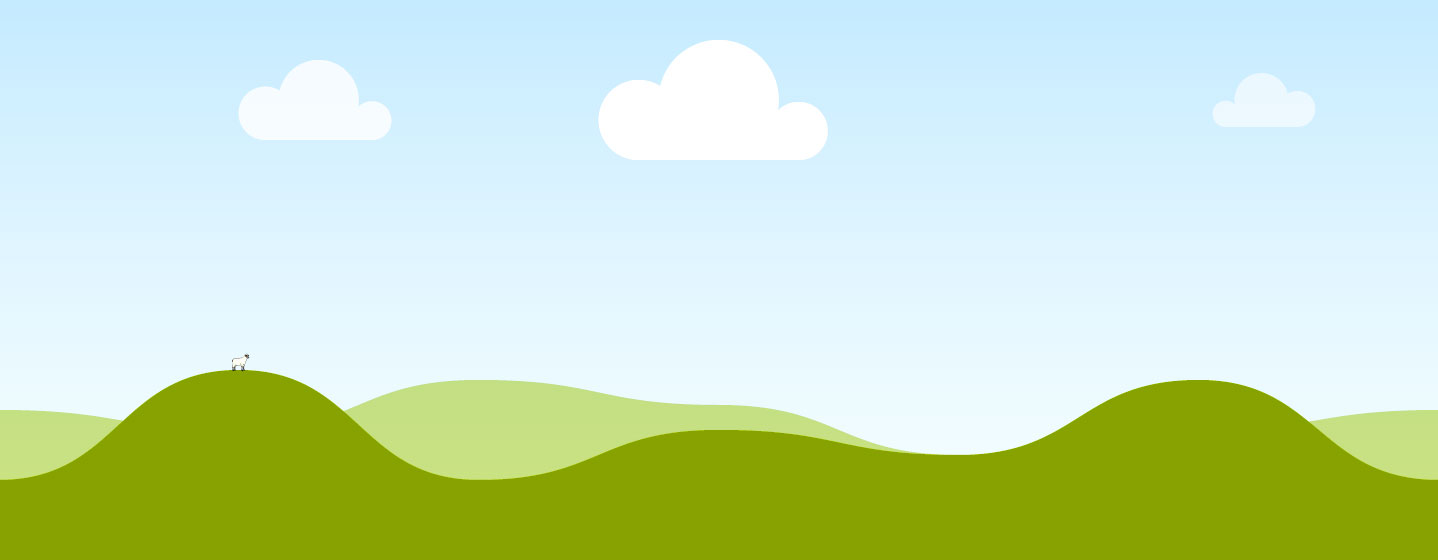 I’m here for you! 
When you have questions, I have answers.
ATRIO Health Plans is a PPO, HMO, PPO C-SNP, and HMO D-SNP with Medicare and Oregon Health Plans contracts. Enrollment in ATRIO Health Plans depends on contract renewal.
To file a grievance or compliant about marketing efforts with Medicare, contact 1-800-MEDICARE, 24 hours a day/7 day a week. Please provide your agent/broker’s name and plan if possible.
Confidential - Not Intended for Distribution
Y0084_MKG_MPres_2025_M
Thank You!